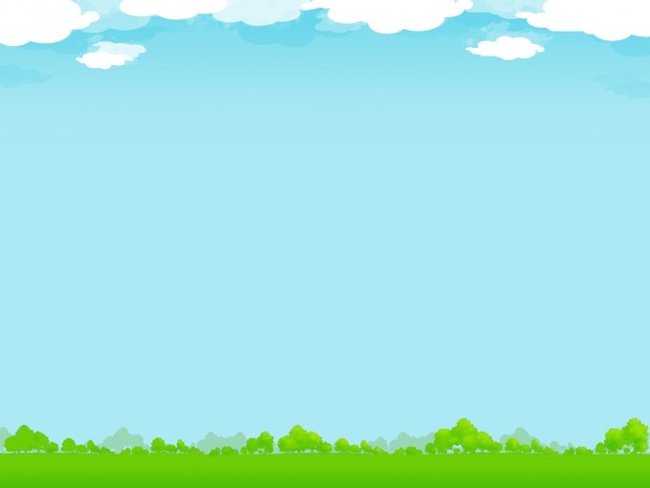 PHÒNG GIÁO DỤC VÀ ĐÀO TẠO QUẬN LONG BIÊN
TRƯỜNG MẦM NON HOA SỮA


LĨNH VỰC PHÁT TRIỂN NGÔN NGỮ 


Thơ: Lời chào
Độ tuổi: MGB 3 – 4 tuổi
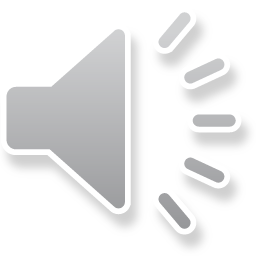 Bài thơ: Lời chào
Trẻ đọc thơ